Dallas Freitas (Da-lass Fray-tus)
Analytical, Surface Analysis, Lipidomics
Undergrad: University of Hawaii at Hilo
Graduate: Texas A&M University
English
Thanksgiving, 4th Thursday in November
Gaming, Fishing
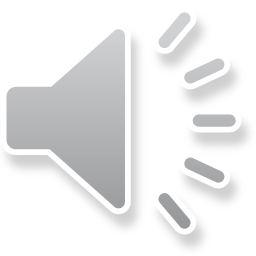